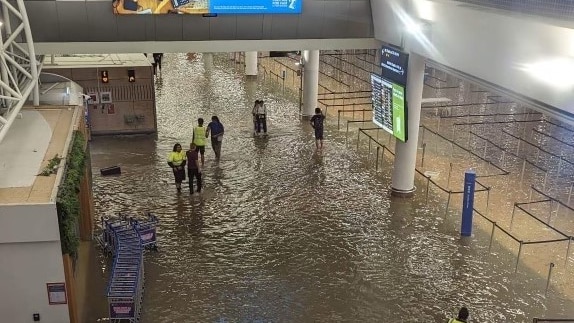 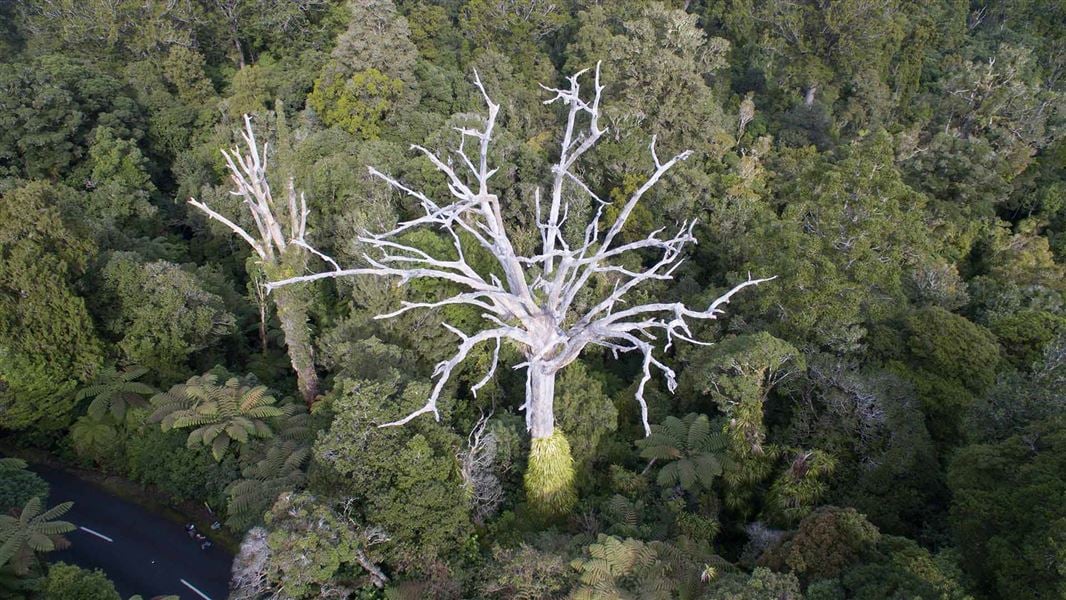 Nature-related Disclosure
Climate-related Disclosure
*now mandatory in NZ
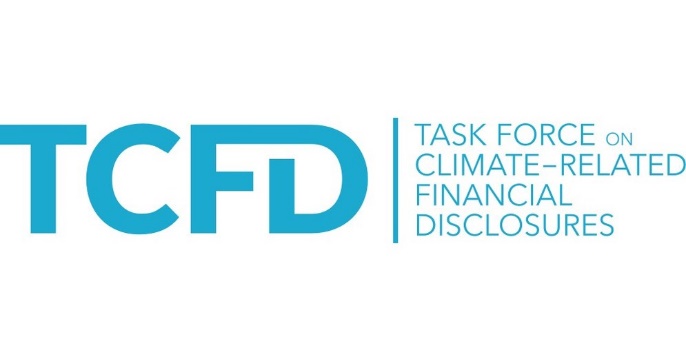 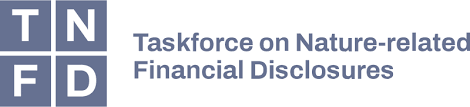 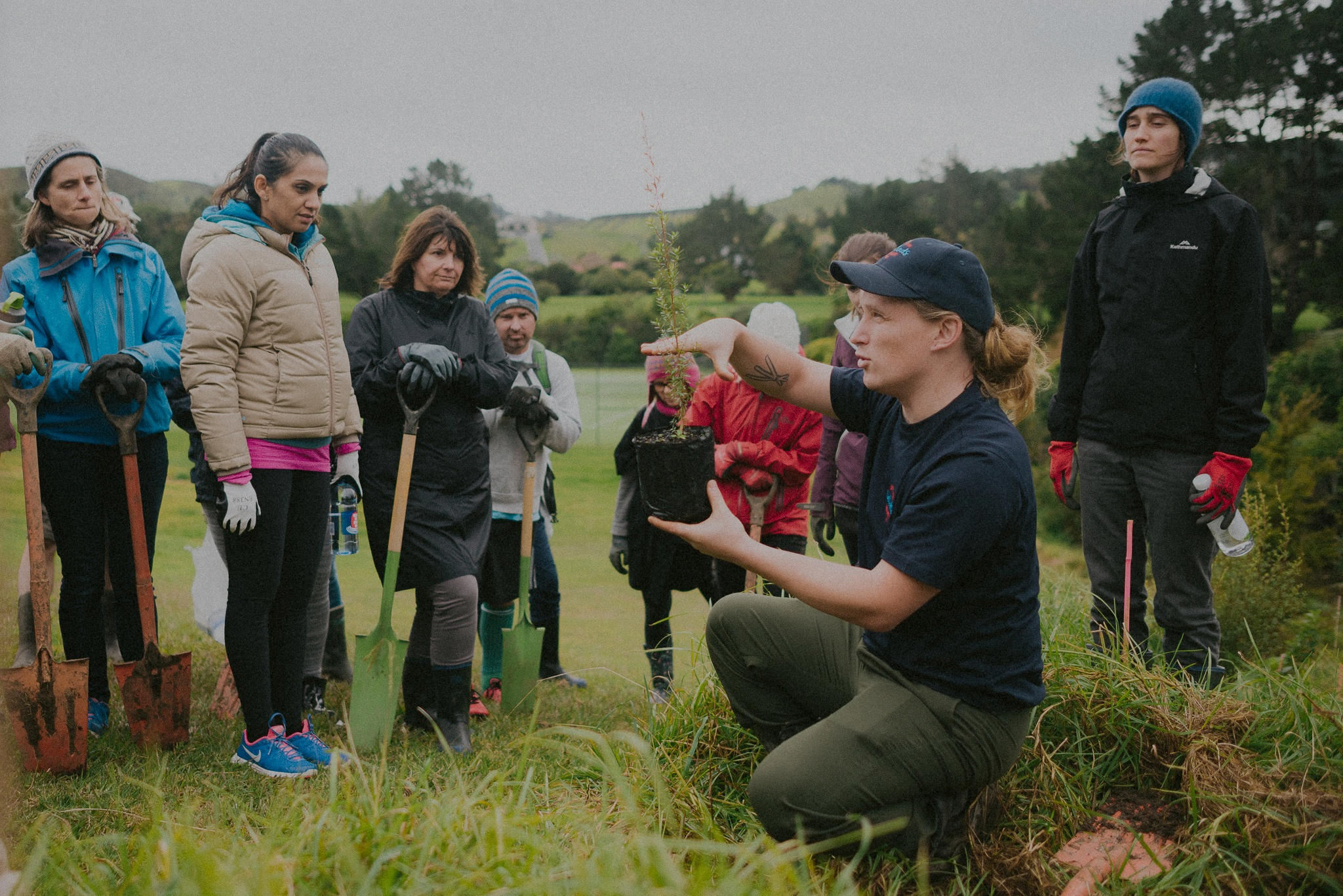 Streamlining Business Investment in Nature
Integrate nature into existing climate work programmes e.g. transition planning

When identifying mitigation and adaptation options – ensure nature-based solutions are part of the mix

Develop a long list of options - Link up your property and asset managers with a nature-based solutions specialist 

Upskill your board  - the path to net zero is nature positive